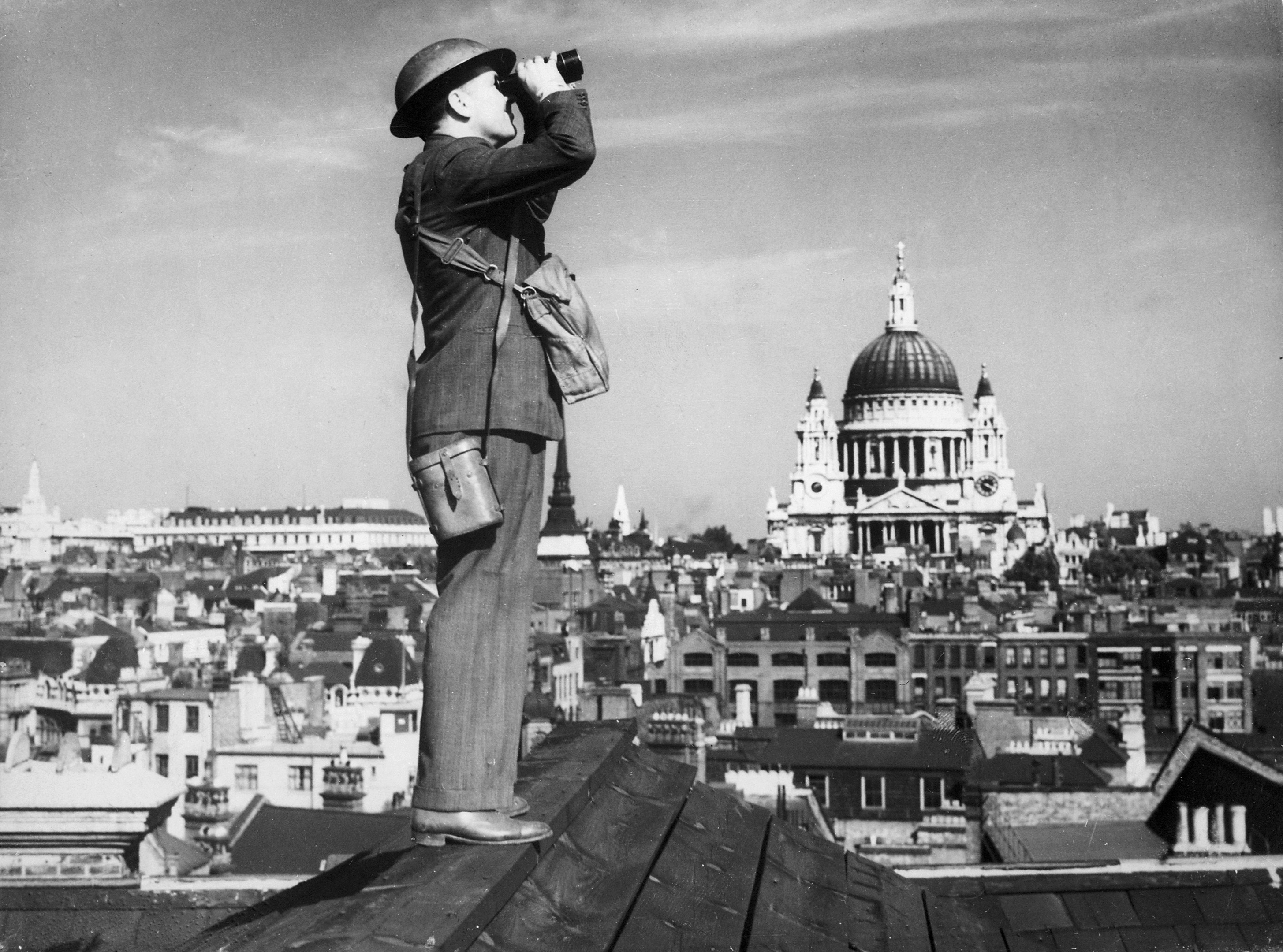 BITVA O BRITÁNII
28. hodina
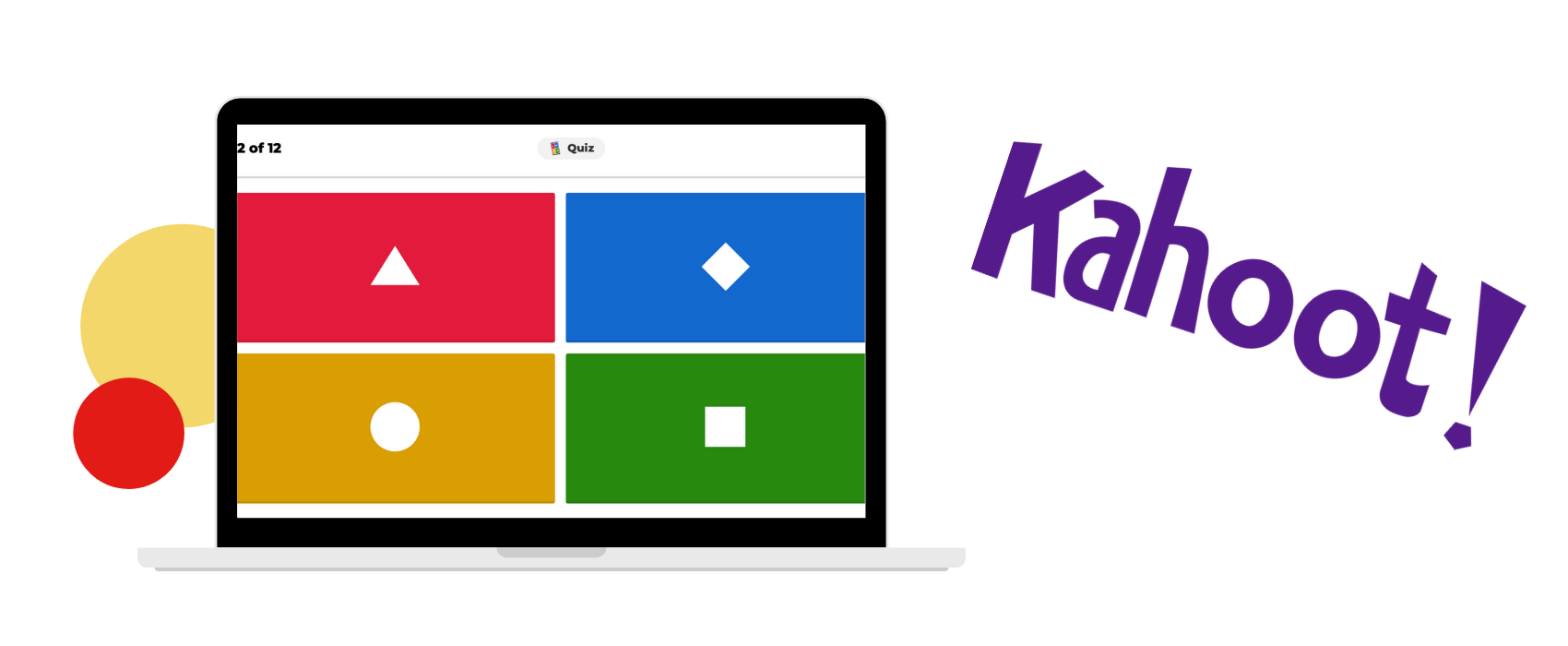 Library - Kahoot!
PRÁCE S VIDEEM 
QR CODE PRO VIDEO
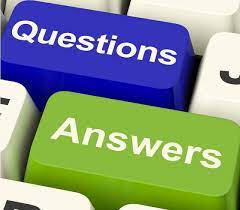 OTÁZKY A ODPOVĚDI K SAMOSTATNÉ PRÁCI S VIDEEM
VELKÁ BRITÁNIE
LONDÝN
BERLÍN
RAF
LONDÝNSKÉM METRU
1 000
57
LETECKÁ BITVA O BRITÁNII - SHRNUTÍ
VB – další německý cíl
premiérem v roce 1940 WINSTON CHURCHILL – nehodlal Německu ustupovat nebo nabízet mír
Německo potřebovalo před vyloděním ovládnout vzdušný prostor a tím oslabit VB
britské královské letectvo – RAF  x německé letectvo Luftwaffe
v bojích o Británii se vyznamenali českoslovenští letci
Velká Británie nakonec uhájena → Hitlerova první velká prohra
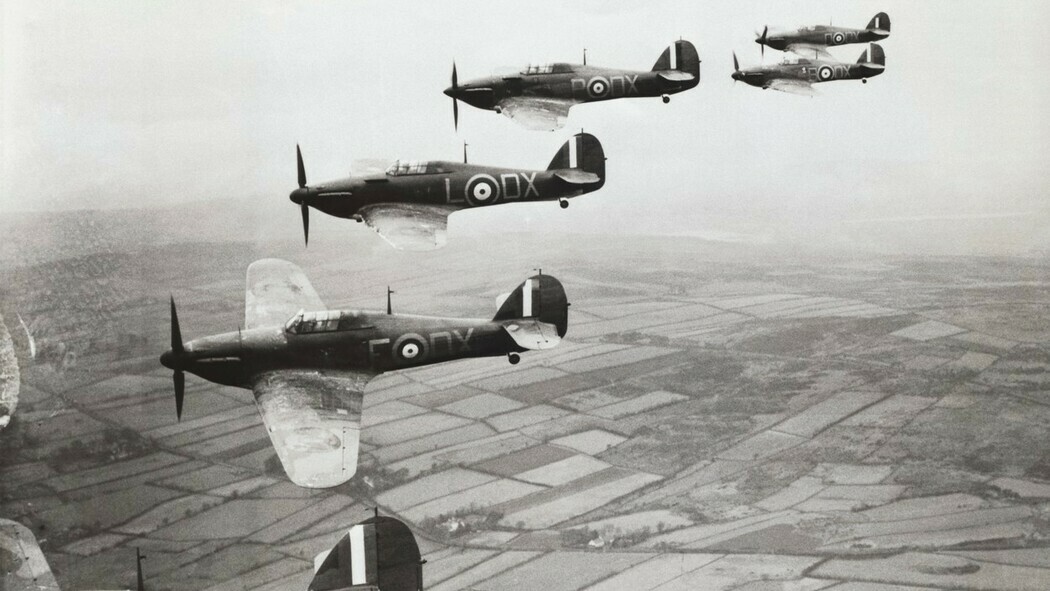 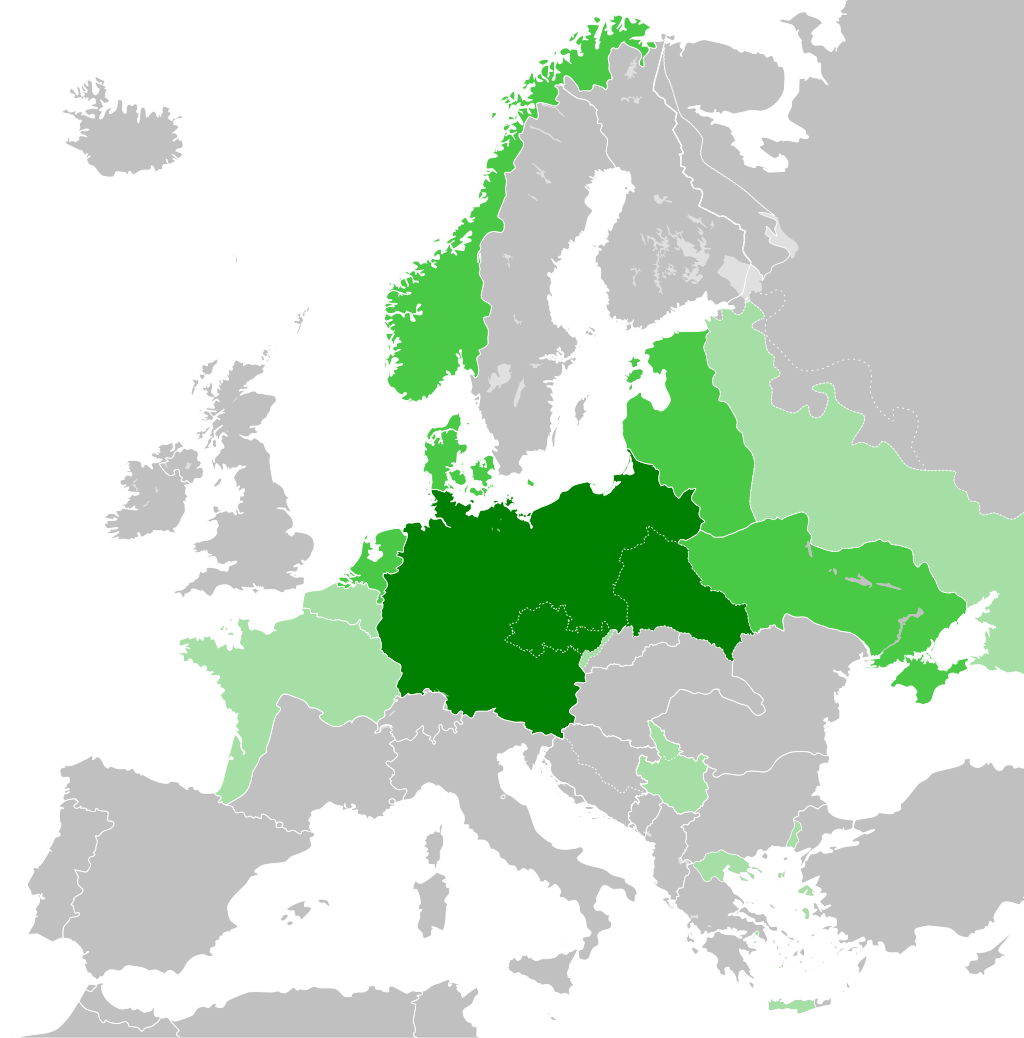 OBSAZENÍ BALKÁNU
taktika BLESKOVÉ VÁLKY zatím Německu vycházela
na jaře 1941 zaútočilo na Balkán a obsadilo Jugoslávii a Řecko, včetně Kréty → zajištěné zázemí pro útok na SSSR
v polovině 1941 ovládalo Německo téměř celou Evropu
NACISTICKÉ NĚMECKO v době své největší nadvlády nad Evropou (poč. roku 1942)
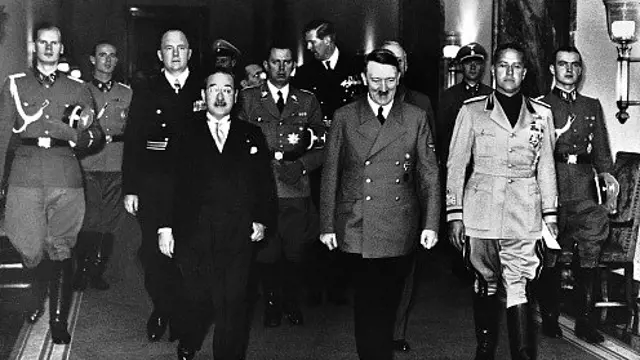 NOVÉ SPOJENECTVÍ
v roce 1940 byl tak podepsán pakt tří fašistický států světa – Německa – Itálie – Japonska
dostal název podle jejich hlavních měst 
                 OSA _______________________
BERLÍN – ŘÍM - TOKIO
28. OTÁZKY – BITVA O BRITÁNII
VELKÁ BRITÁNIE
ANO
WINSTON CHURCHILL
NA BALKÁN
ZÍSKAT ZÁZEMÍ PRO ÚTOK NA SSSR
OSA BERLÍN – ŘÍM - TOKIO
POKUD ZBYDE ČAS - VIDEO
Založení 310. československé stíhací perutě RAF (12. červenec 1940) | Stream
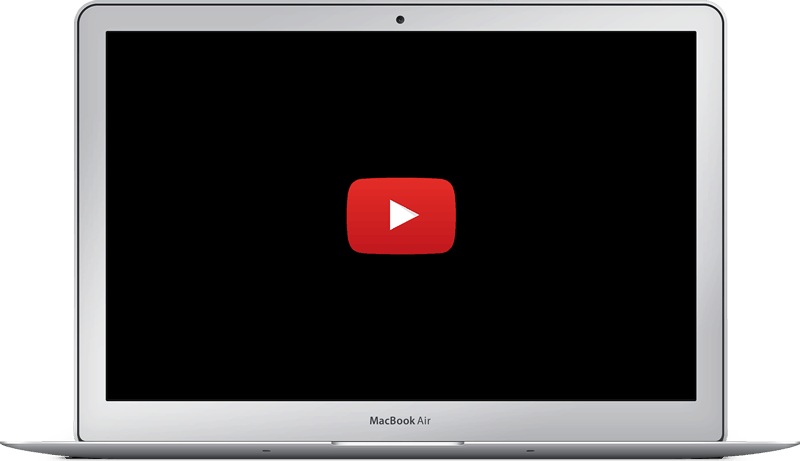